Наследственные заболевания. Заболевания, передающиеся половым путем
Цель урока:
раскрыть различия между наследственными и врожденными заболеваниями. 
Пути прогнозирования первых и профилактика вторых; 
дать понятия о профилактике и симптоматике заболеваний, передающихся половым путем.
«Быть хорошо рожденным – право  каждого ребенка» 
Л. Н. Толстой
Свойство передавать потомкам свои признаки называется наследственностью
.Вся наследственная информация заключена в хромосомах, в которых расположены гены.
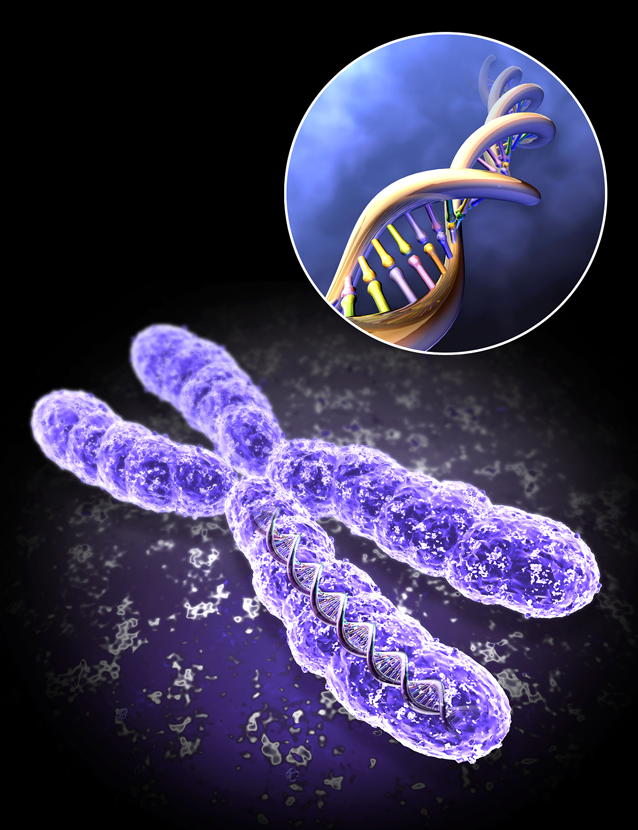 Наследственные заболевания
связаны с нарушениями генного аппарата зародышевых клеток
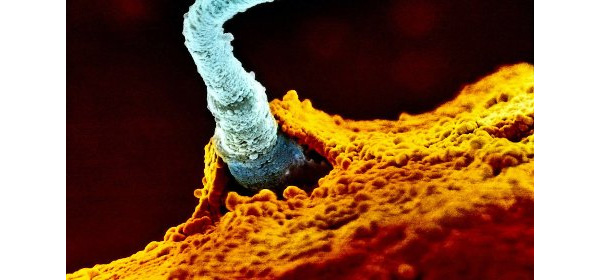 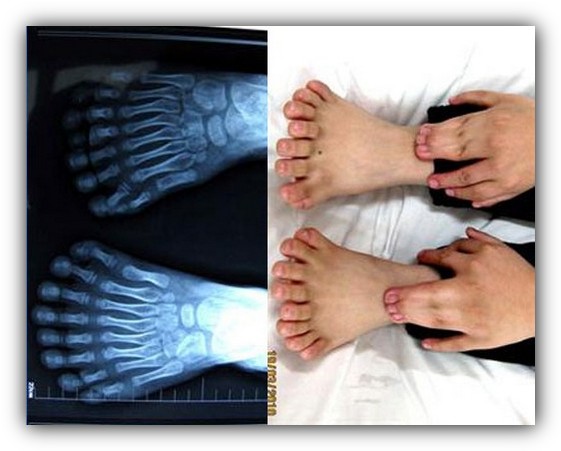 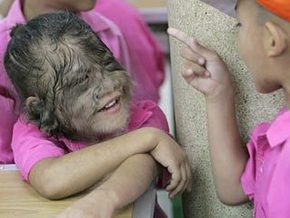 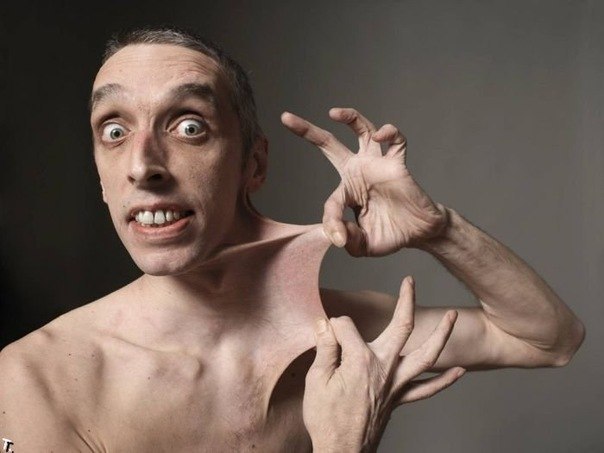 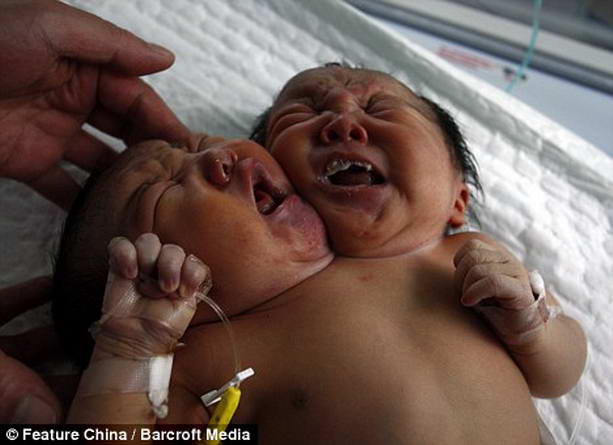 синдром Дауна
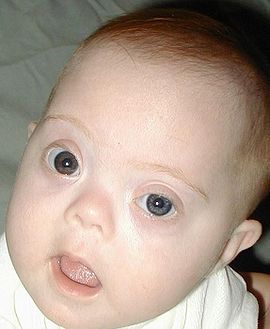 Это и кожная складка во внутренних углах глаз, которая придает ему монголоидный вид, 
большой язык, 
короткие и толстые пальцы,
 постоянно  приоткрытый рот, 
маленький нос с широкой переносицей, 
деформированные ушные раковины, 
плоский затылок. 
обнаруживаются  пороки сердца,                                зрения и слуха, умственная отсталость,                                снижение иммунитета.
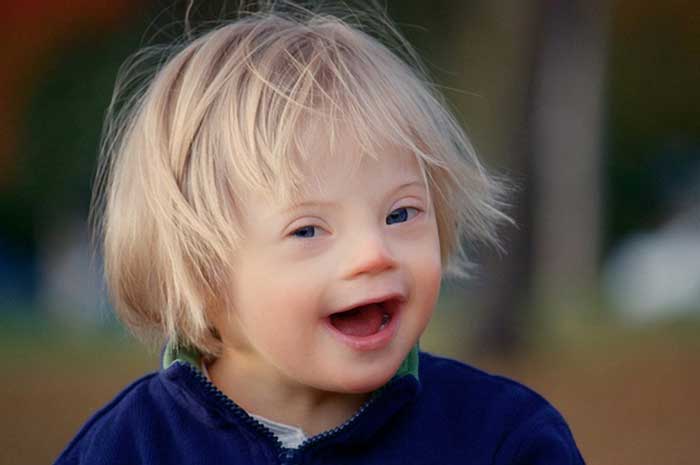 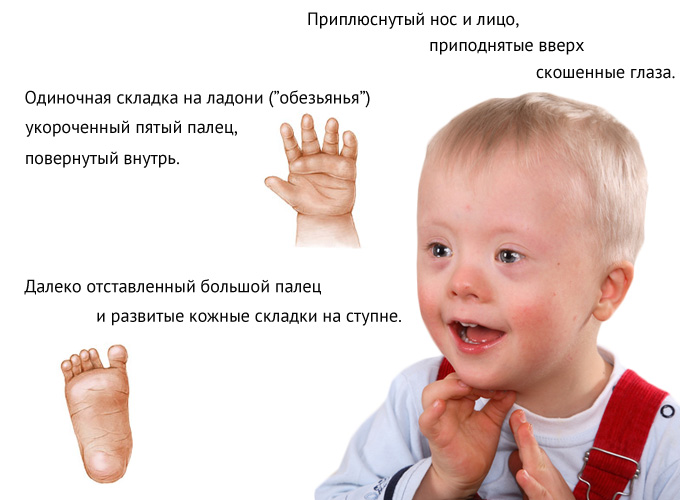 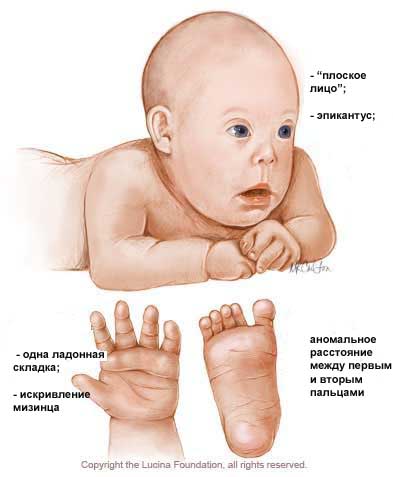 гемофилия
это заболевание, при котором нарушается свертываемость крови
Основной же причиной, по которой больные не могут жить полноценной жизнью, являются кровоизлияния в суставы, мышечные ткани и другие органы. То, что для обычного человека оборачивается простой ссадиной или синяком, для гемофилика может стать очень большой проблемой.
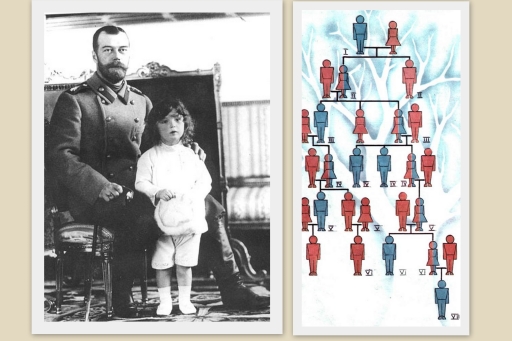 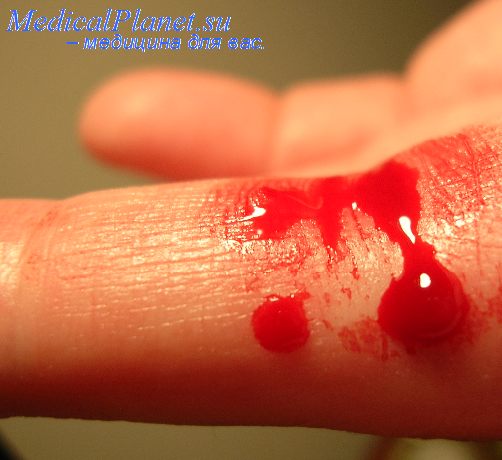 дальтонизм
цветовая слепота — наследственная, реже приобретённая особенность зрения человека, выражающаяся в неспособности различать один или несколько цветов. 
Названа в честь Джона Дальтона, который впервые описал один из видов цветовой слепоты на основании собственных ощущений в 1794 году.
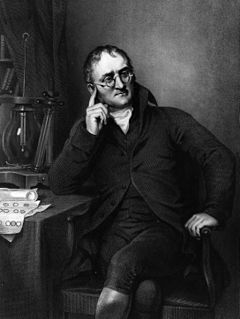 Мир глазами дальтоника
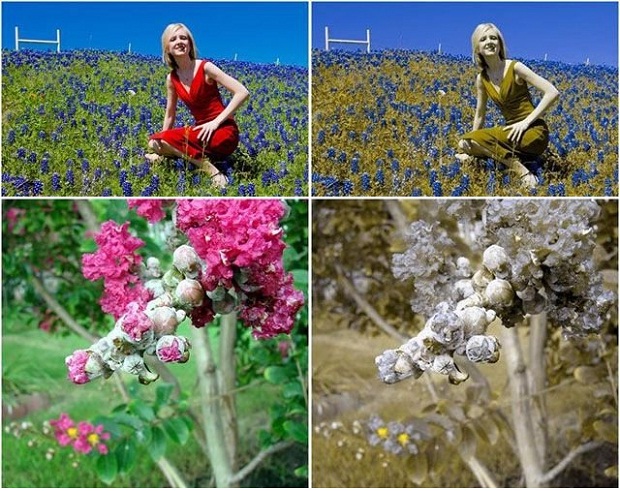 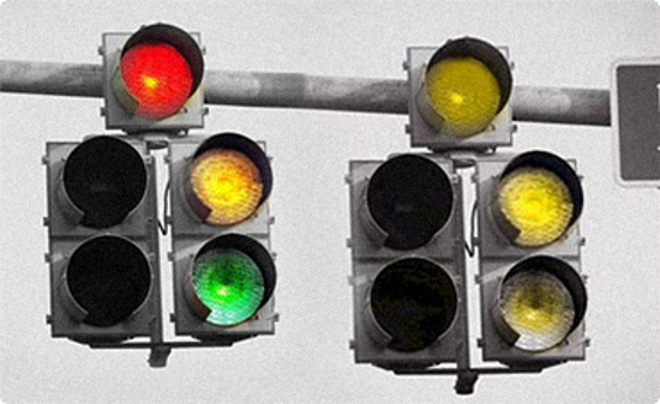 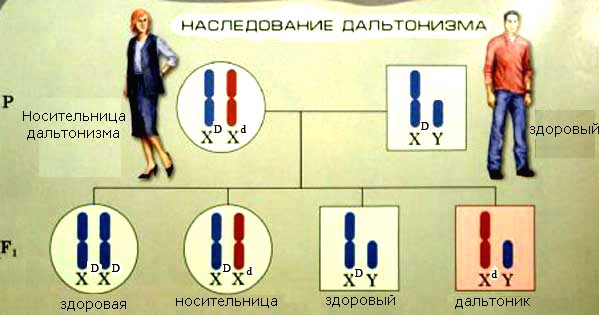 врожденные заболевания
связаны с повреждениями зародыша, происходящими в процессе его развития.
В этот период плод наиболее чувствителен к вирусным инфекциям, лекарственным препаратам, курению, алкоголю
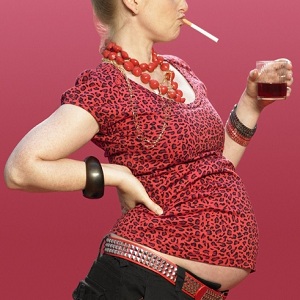 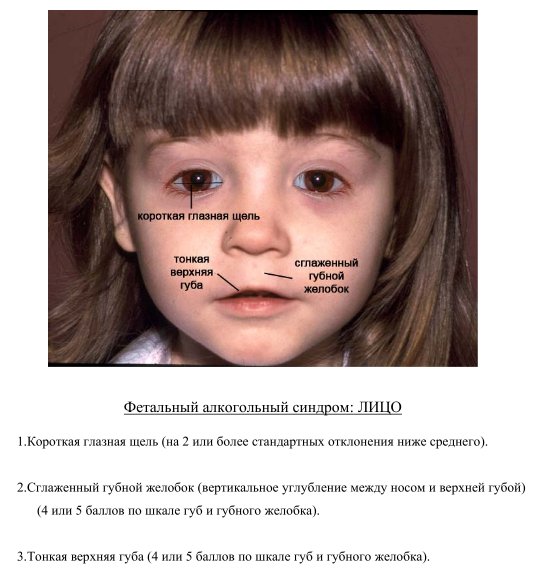 Последствия алкоголизма родителей
микроэнцефалия (уменьшение объема головного мозга). 
Случается, что такие дети отстают в росте и весе, трудно обучаются и нуждаются в специальных педагогах.
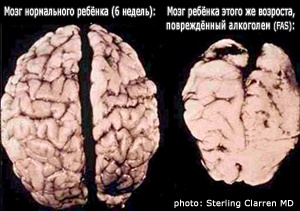 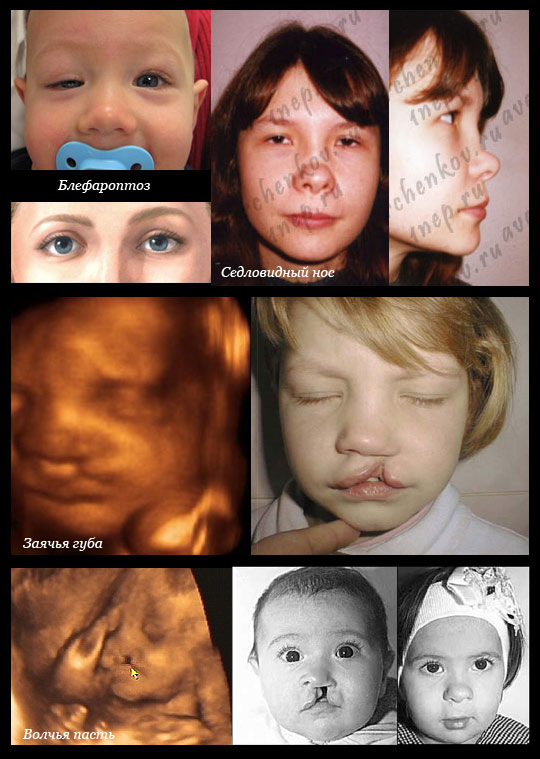 Наследственные и врожденные заболевания
Наркомания
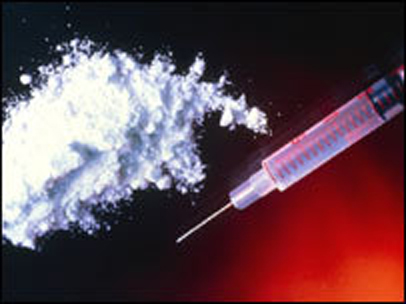 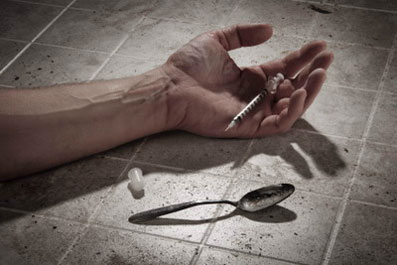 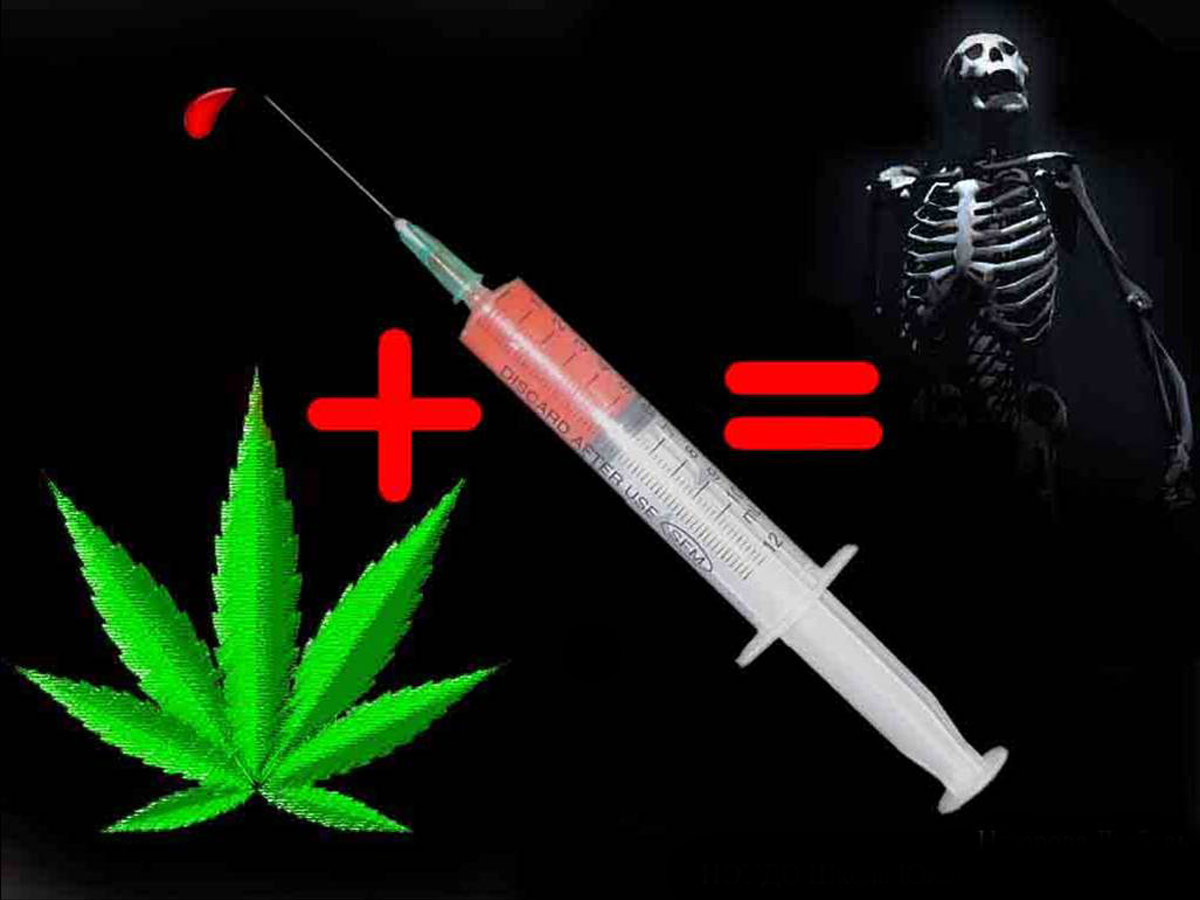 Последствия наркотиков
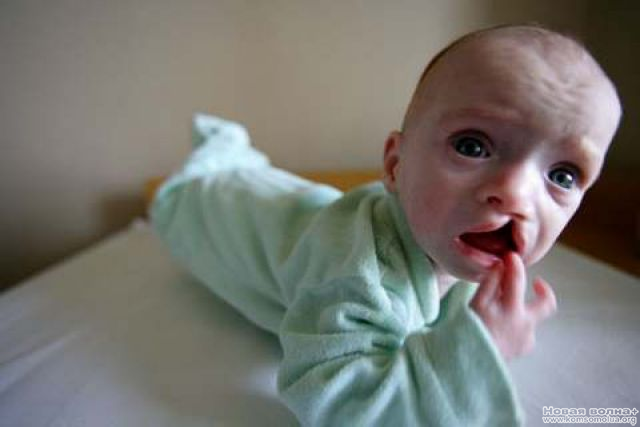 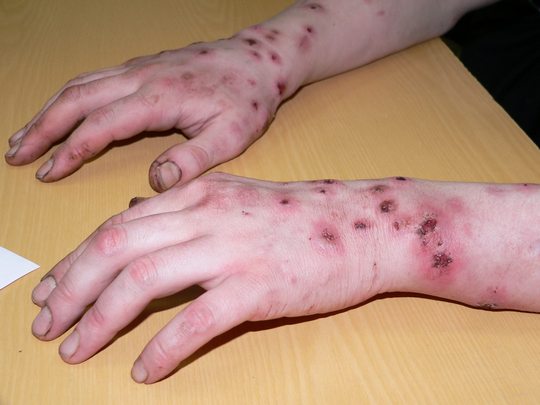 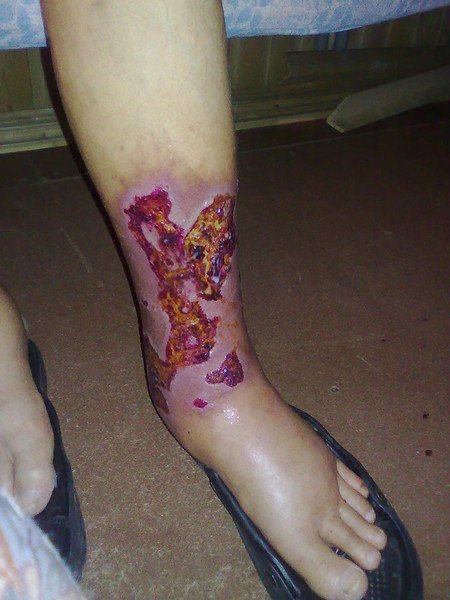 Болезни, передающиеся половым путем